11h
Syndicat National
des Directeurs Généraux
des Collectivités Territoriales
L'intelligence artificielle, levier de transformation numérique à l'ère de la cybersécurité
Pilote & animation : Lionel Pérès, DGS de Vaison-la-Romaine, membre du bureau SNDGCT 84
11:00
11:30
11:45
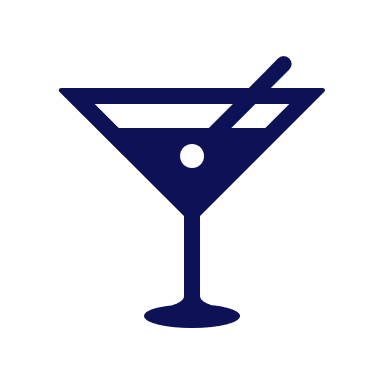 Table ronde
Simulation cyberattaque
Questions Réponses
• Bertrand Combes, DGS de Sorgues (84)
• Célia Nowak, Déléguée régionale à la sécurité numérique en région PACA, ANSSI
• Chef d’escadron Fabien Suchaud, Commandant de la Section d’Appui Judiciaire de Marseille
• Chef d’escadron Nidhal Ben Aloui, Chef de section Cyber
• Damien Hassko, Responsable du CSIRT Urgence Cyber de la Région Sud
• Antoine Hennuy, Responsable des opérations du CSIRT Urgence Cyber de la Région Sud
11h
Syndicat National
des Directeurs Généraux
des Collectivités Territoriales
L'intelligence artificielle, levier de transformation numérique à l'ère de la cybersécurité
Pilote & animation : Lionel Pérès, DGS de Vaison-la-Romaine, membre du bureau SNDGCT 84
11:00
11:30
11:45
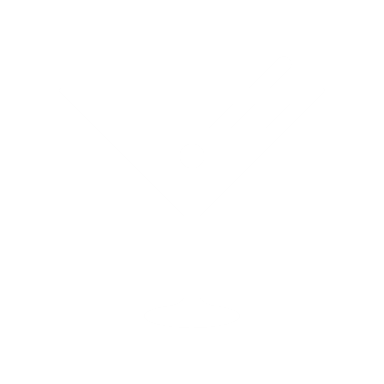 Table ronde
Simulation cyberattaque
Questions Réponses
• Bertrand Combes, DGS de Sorgues (84)
• Célia Nowak, Déléguée régionale à la sécurité numérique en région PACA, ANSSI
• Chef d’escadron Fabien Suchaud, Commandant de la Section d’Appui Judiciaire de Marseille, Gendarmerie Nationale
• Damien Hassko, Responsable du CSIRT Urgence Cyber de la Région Sud
• Antoine Hennuy, Responsable des opérations du CSIRT Urgence Cyber de la Région Sud